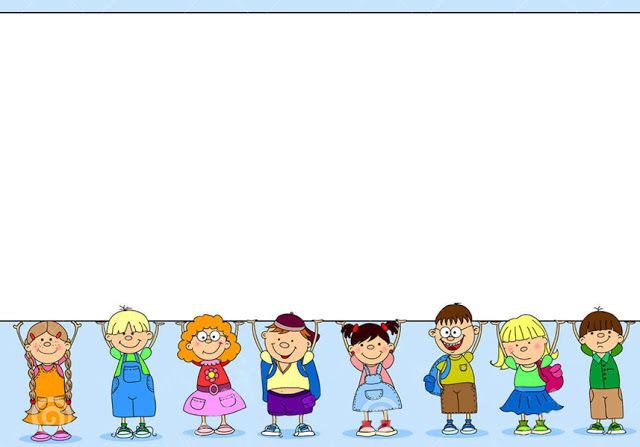 PHÒNG GIÁO DỤC VÀ ĐÀO TẠO QUẬN LONG BIÊNTRƯỜNG MẦM NON HOA MỘC LAN
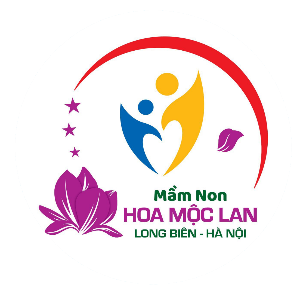 LĨNH VỰC PHÁT TRIỂN NHẬN THỨC
HOẠT ĐỘNG KHÁM PHÁ KHOA HỌC
Bé cần gì để lớn lên và khỏe mạnh
Lứa tuổi: Mẫu giáo lớn  5 - 6 tuổi
Năm học: 2023 - 2024
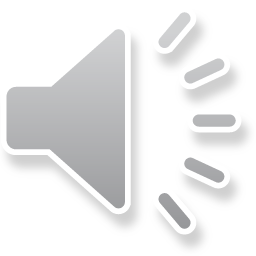 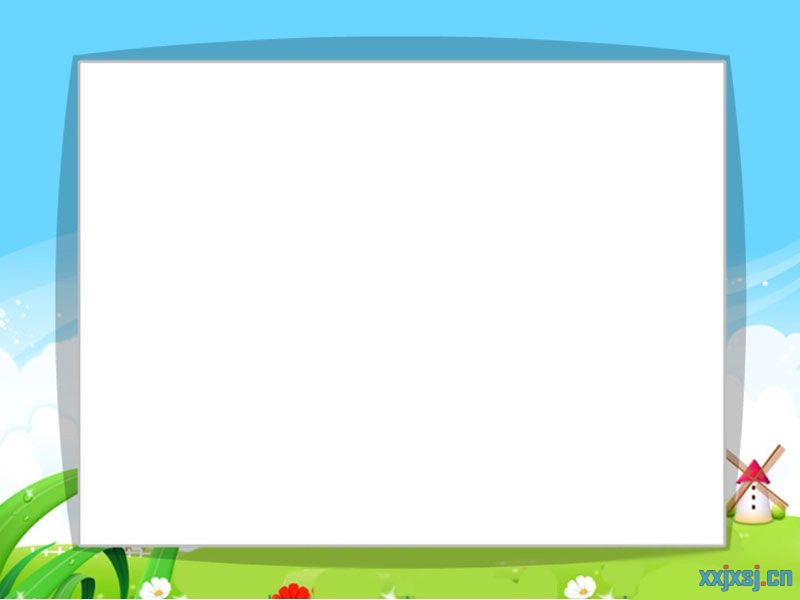 Mục đích yêu cầu : 
* Kiến thức:
- Trẻ biết tên gọi bốn nhóm chất dinh dưỡng (Chất bột đường, chất béo, chất đạm, vitamin và muối khoáng) 
- Biết lợi ích của việc ăn uống đủ các chất dinh dưỡng, tập thể dục hàng ngày, vệ sinh cá nhân sạch sẽ.
* Kỹ năng:
- Trẻ biết phân loại được bốn nhóm chất (Chất bột đường, chất béo, chất đạm, vitamin và muối khoáng) 
- Rèn trẻ trả lời câu hỏi của cô, rõ ràng, mạch lạc.
- Rèn trẻ ghi nhớ có chủ định
* Thái độ:
- Trẻ hứng thú tham gia vào hoạt động.
- Giáo dục trẻ ăn uống đủ 4 nhóm chất, thường xuyên luyện tập thể dục, vệ sinh cá nhân sạch sẽ để cơ thể lớn lên và khỏe mạnh.
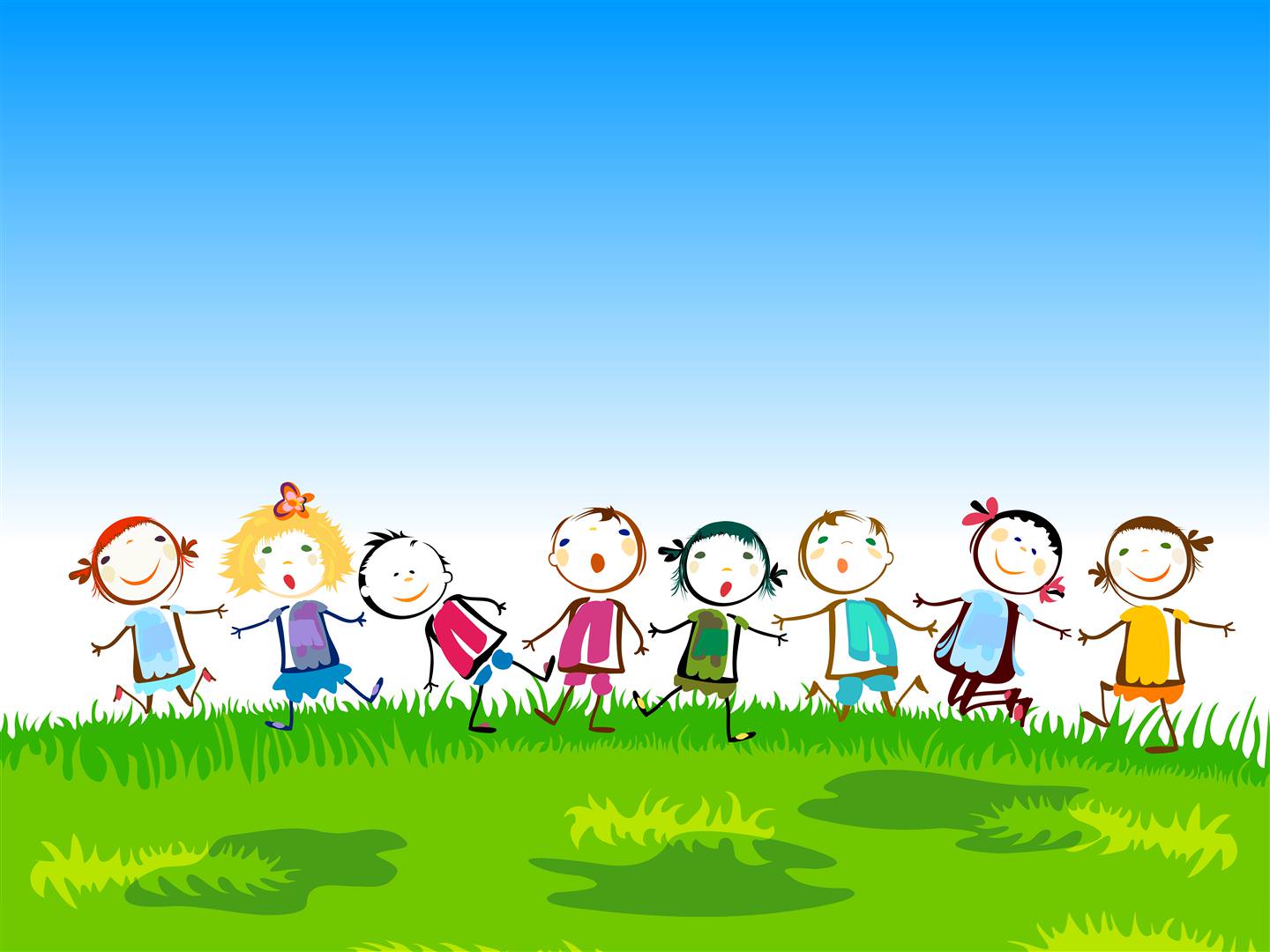 Bài hát: Mời bạn ăn
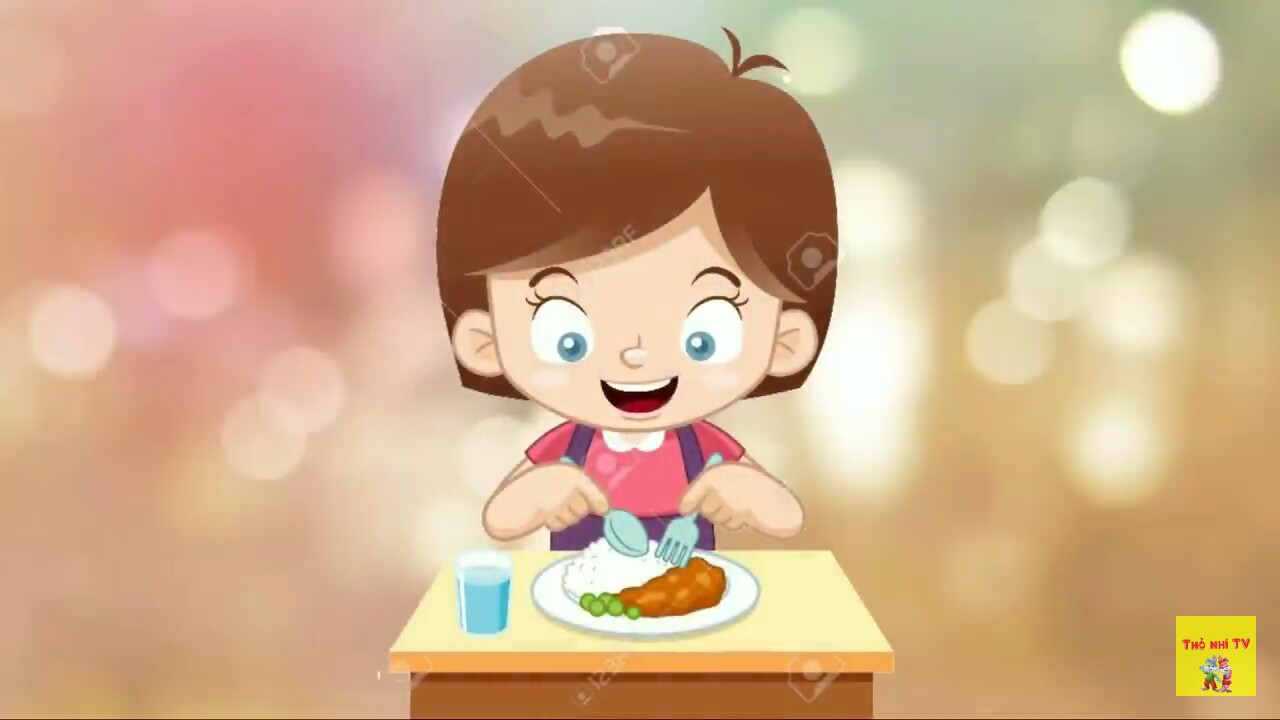 Các con hãy kể cho cô 4 nhóm chất dinh dưỡng
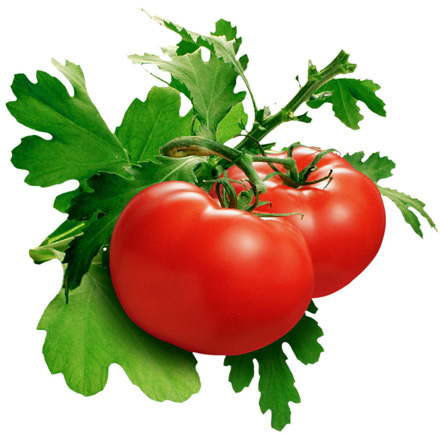 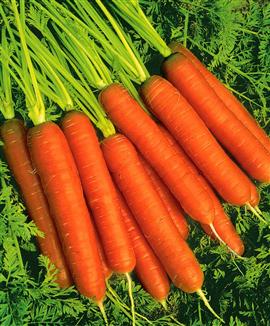 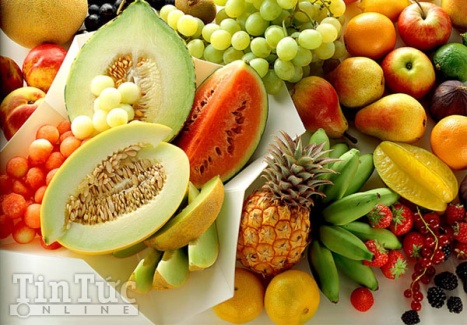 4 nhóm chất dinh dưỡng
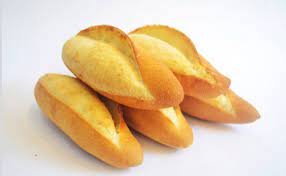 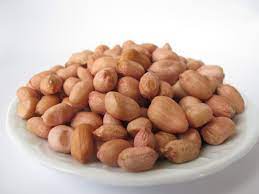 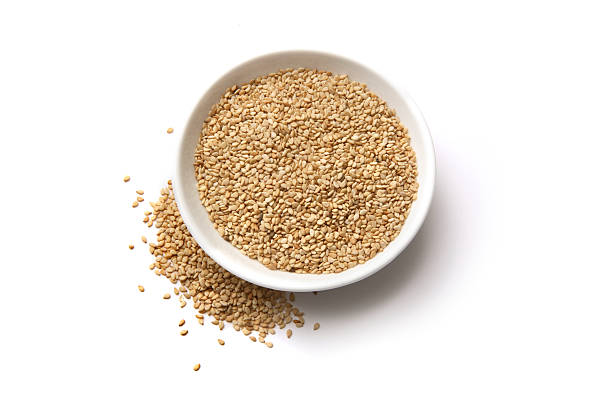 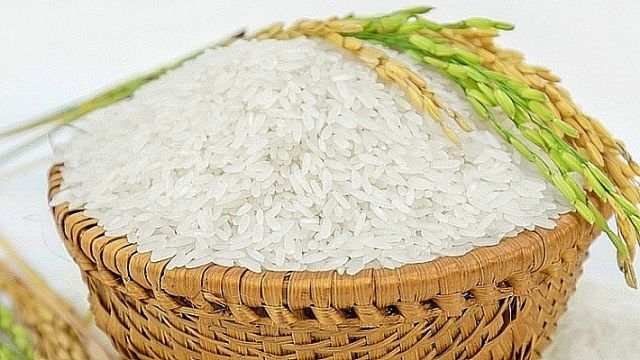 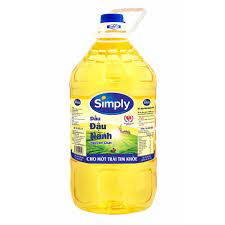 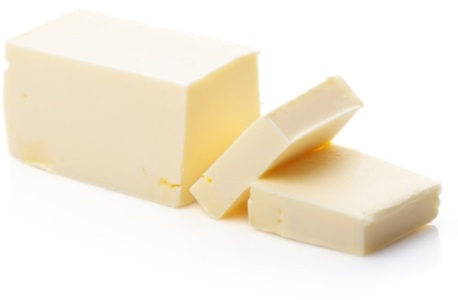 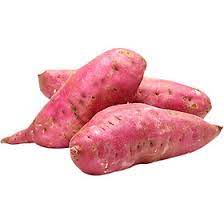 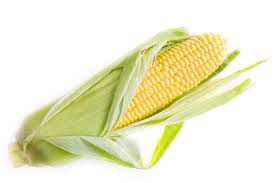 Chất bột đường
Chất béo
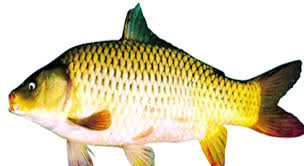 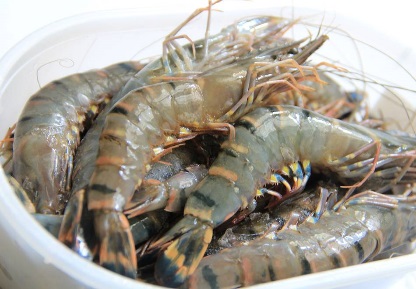 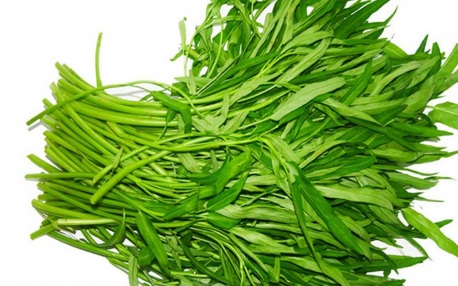 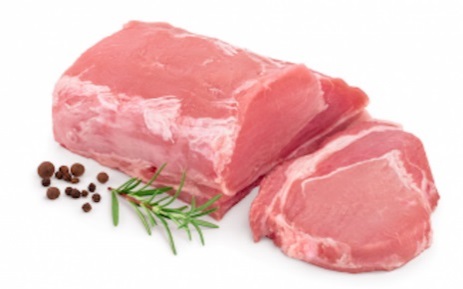 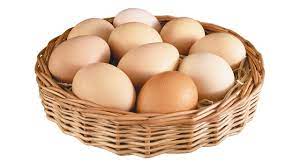 Chất đạm
Vitamin và muối khoáng
Chất bột đường có trong những thực phẩm gì?
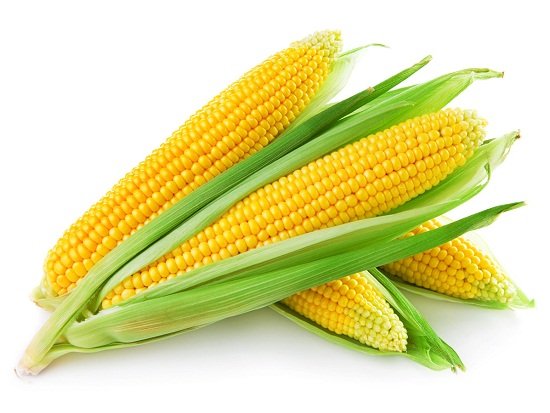 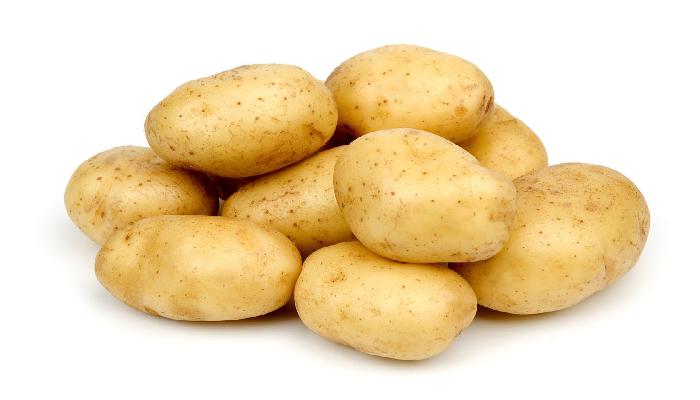 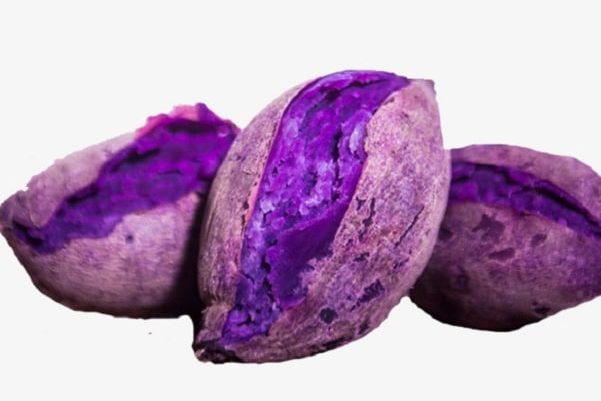 Khoai lang
Ngô
Khoai tây
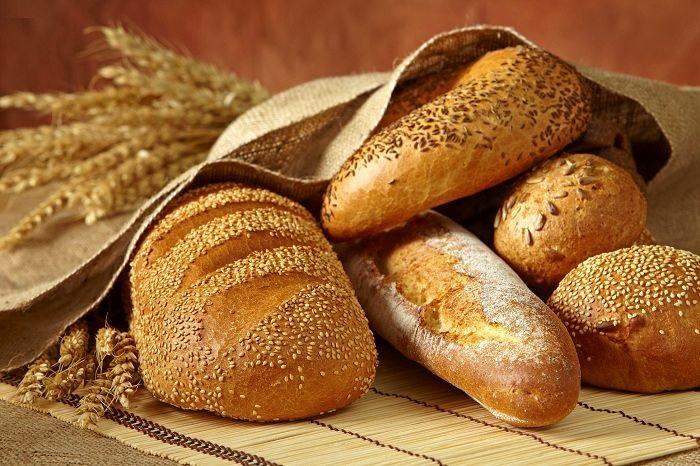 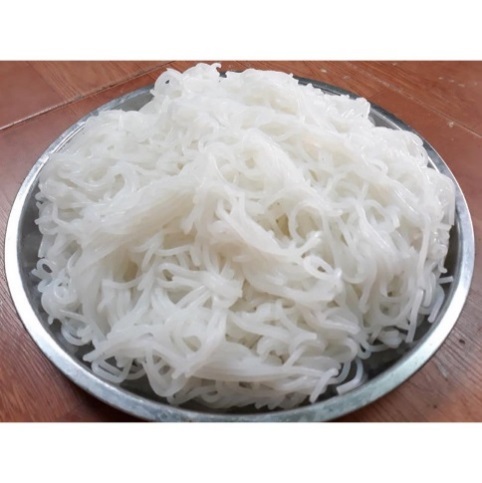 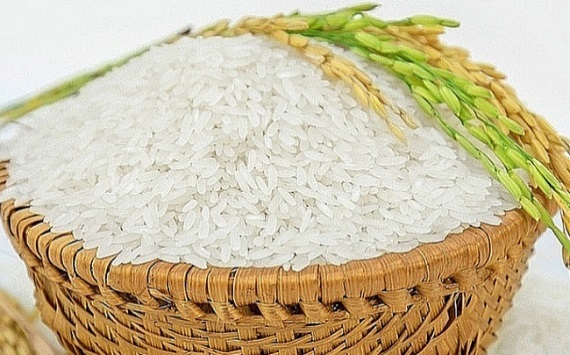 Bún
Gạo
Bánh mì
Chất béo có trong những thực phẩm nào?
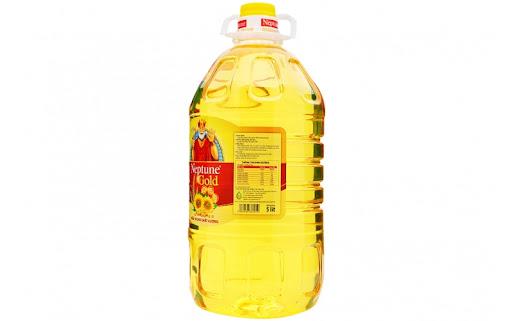 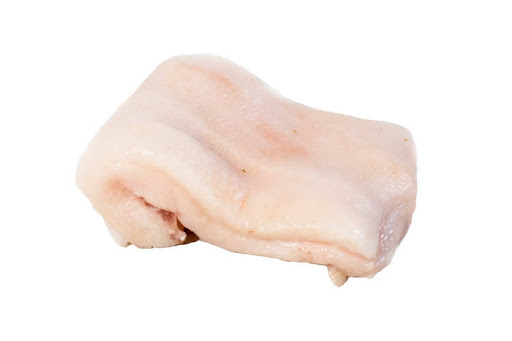 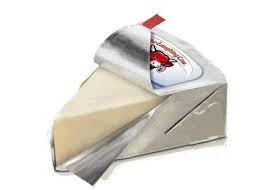 Mỡ lợn
Pho mai
Dầu ăn
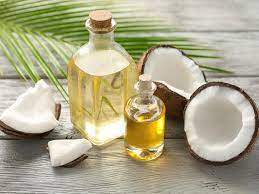 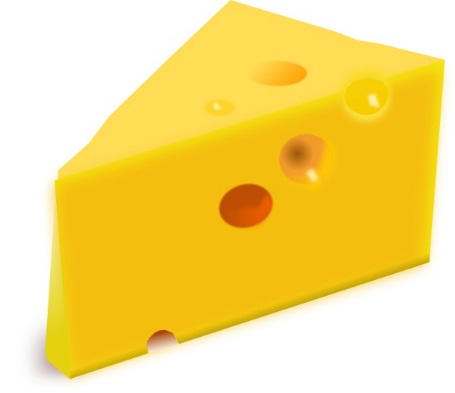 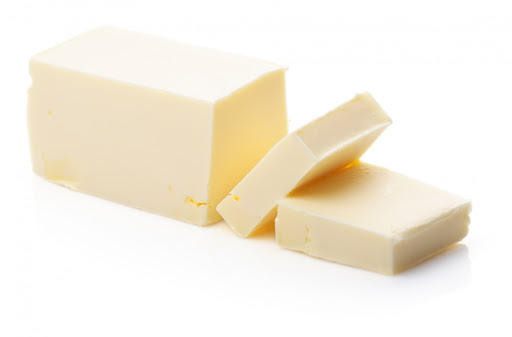 Pho mát
Dầu dừa
Bơ
Đây là những thực phẩm trong nhóm chất gì?
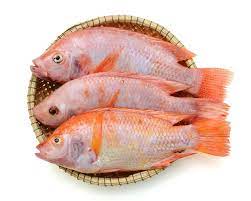 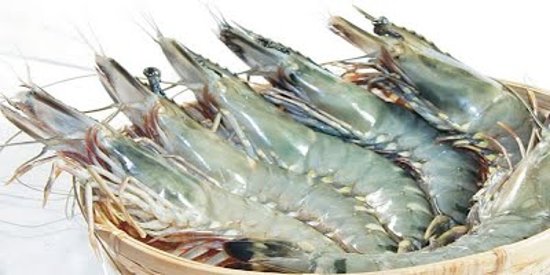 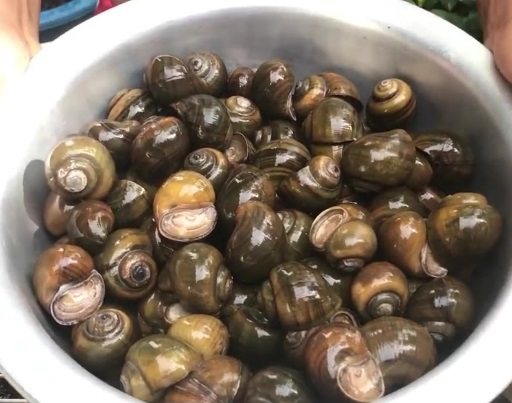 Tôm
Cá diêu hồng
Ốc nhồi
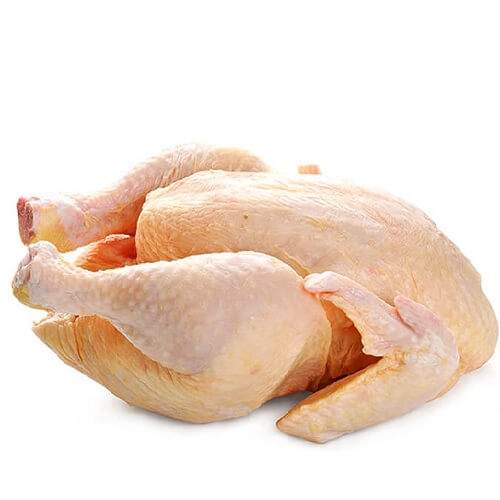 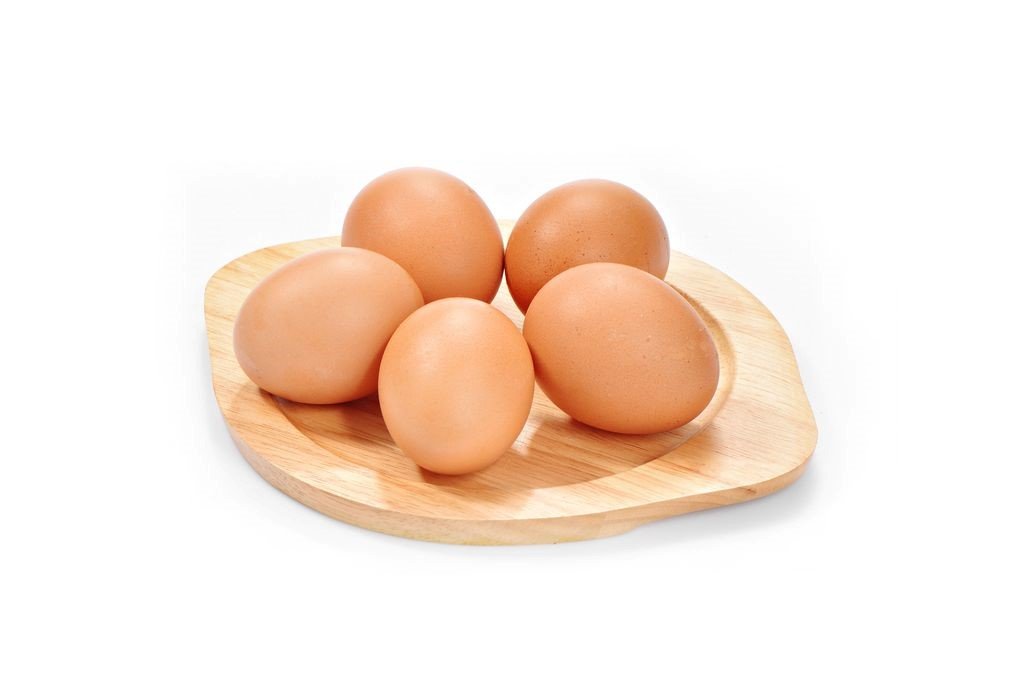 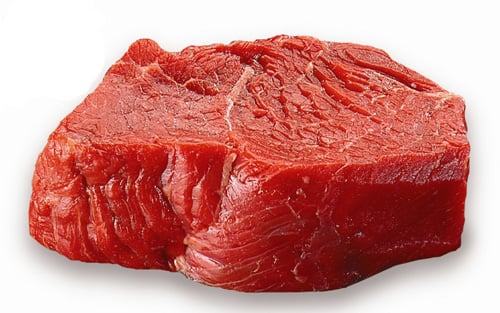 Trứng
Thịt gà
Thịt bò
Đây là những thực phẩm giàu chất đạm
Hãy kể cho cô một số thực phẩm giàu vitamin và muối khoáng?
Các con cùng xem một số thực phẩm giàu vitamin và muối khoáng
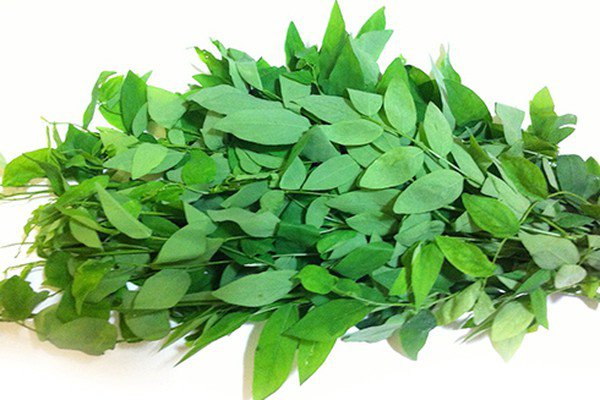 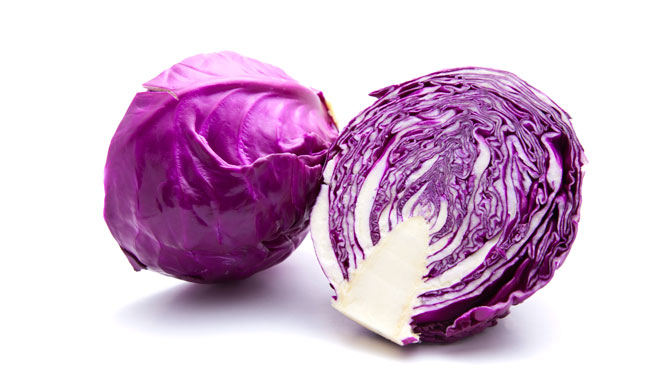 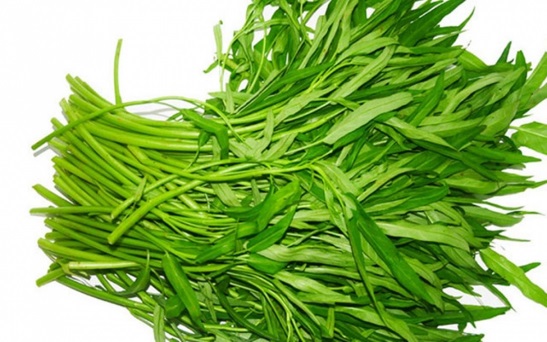 Rau muống
Rau ngót
Rau bắp cải tím
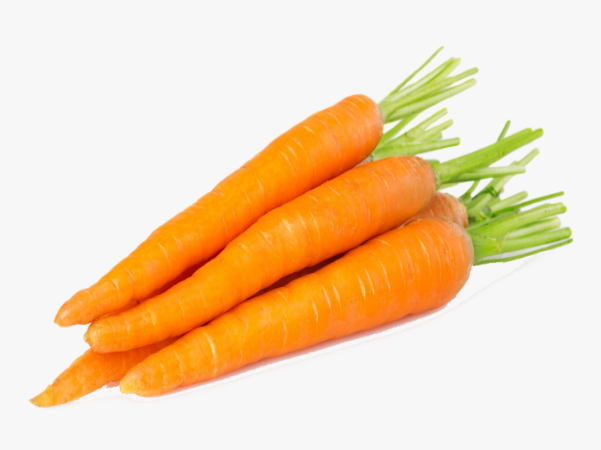 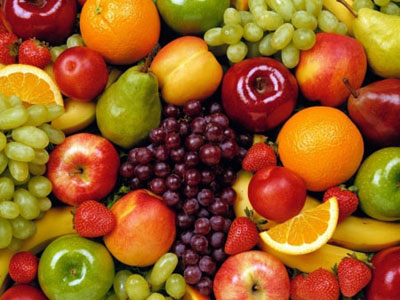 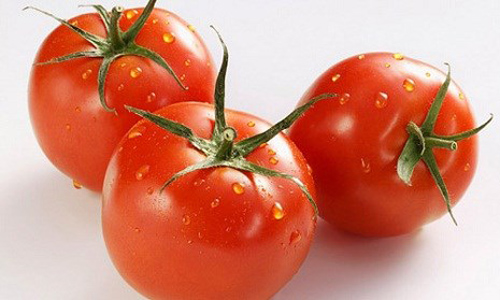 Củ cà rốt
Quả cà chua
Các loại trái cây
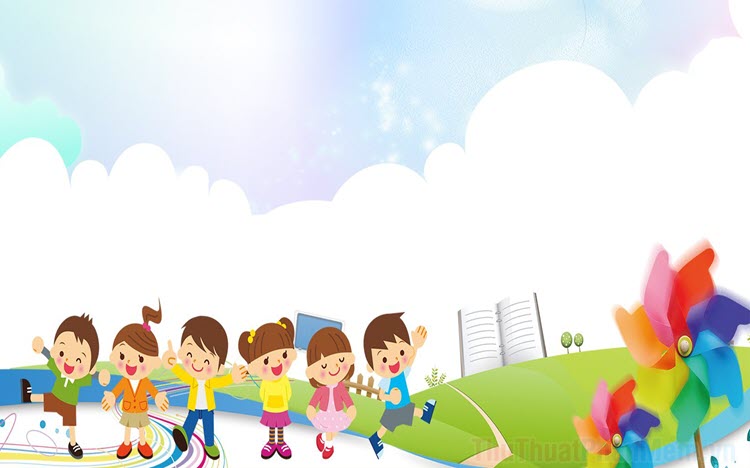 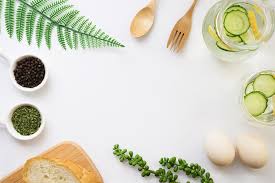 TRÒ CHƠI: THỨC ĂN KHỎE MẠNH
Salad
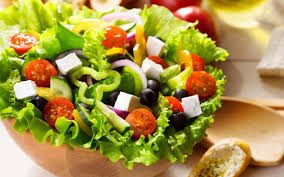 Trứng luộc
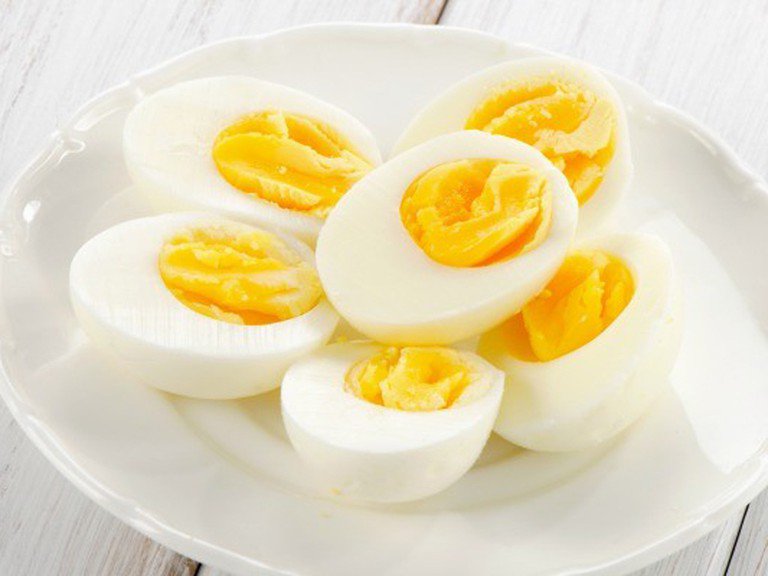 Đồ chiên
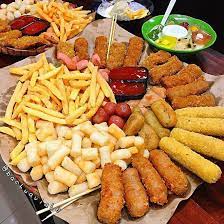 Canh rau củ quả
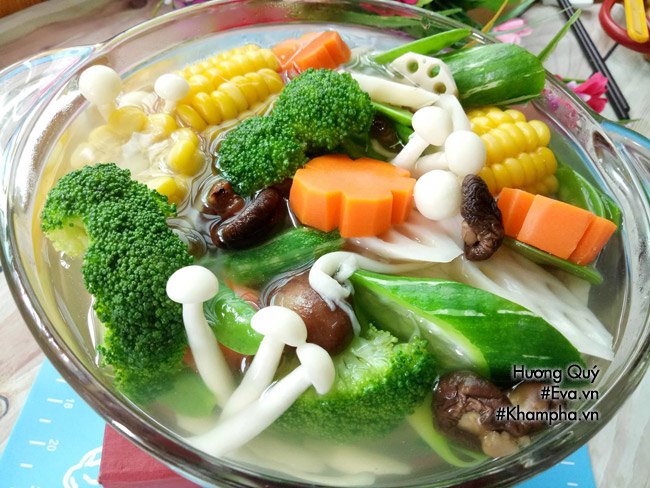 Thịt bò xào ớt
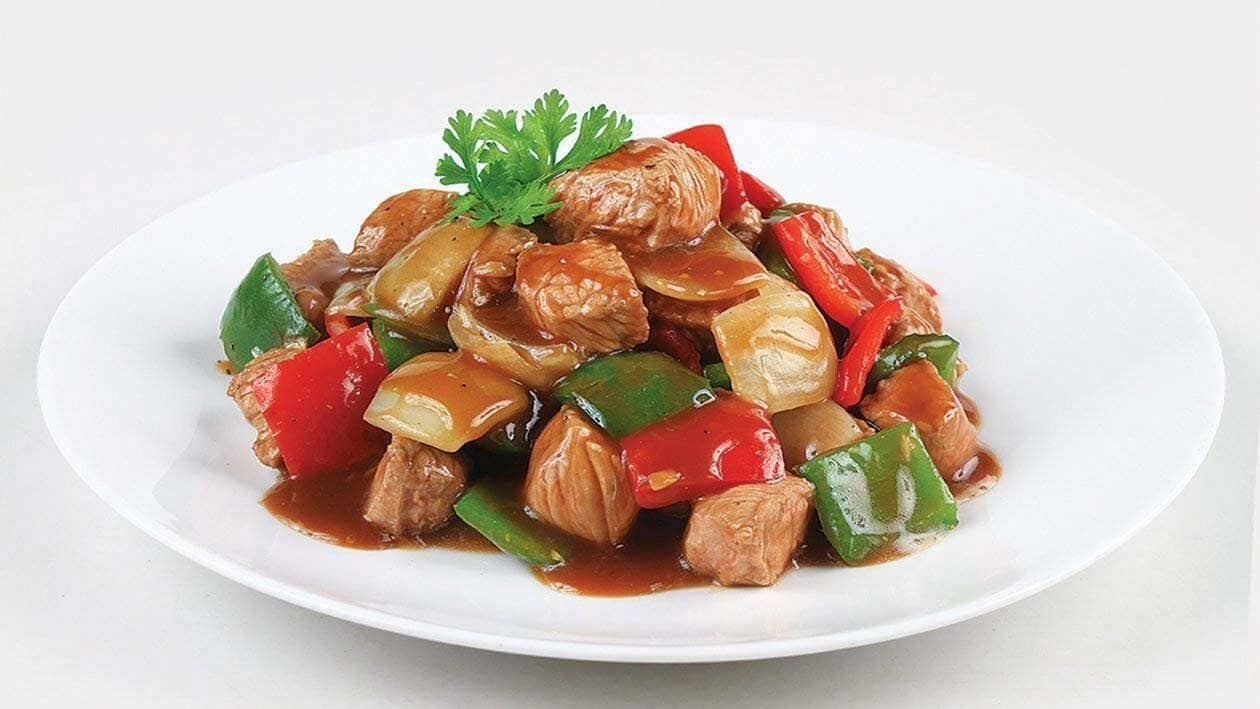 Phở gà
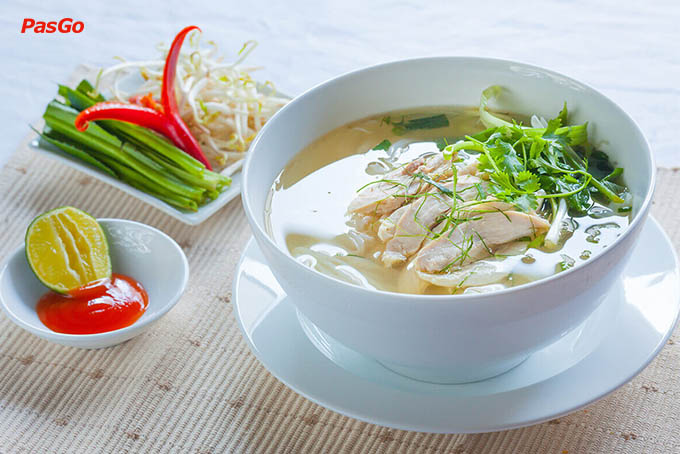 Cá nướng
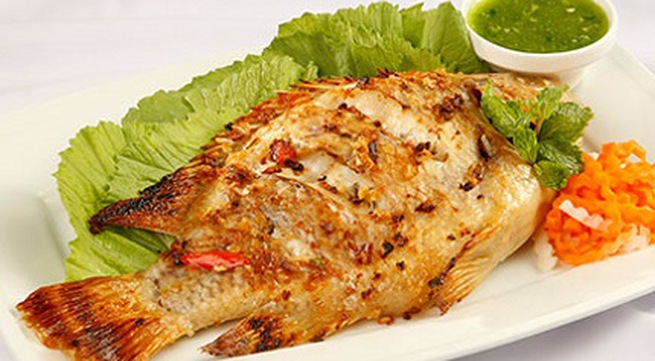 Nước ngọt
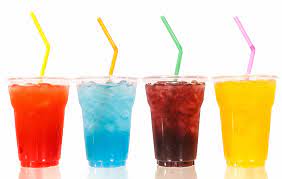 Sữa tươi
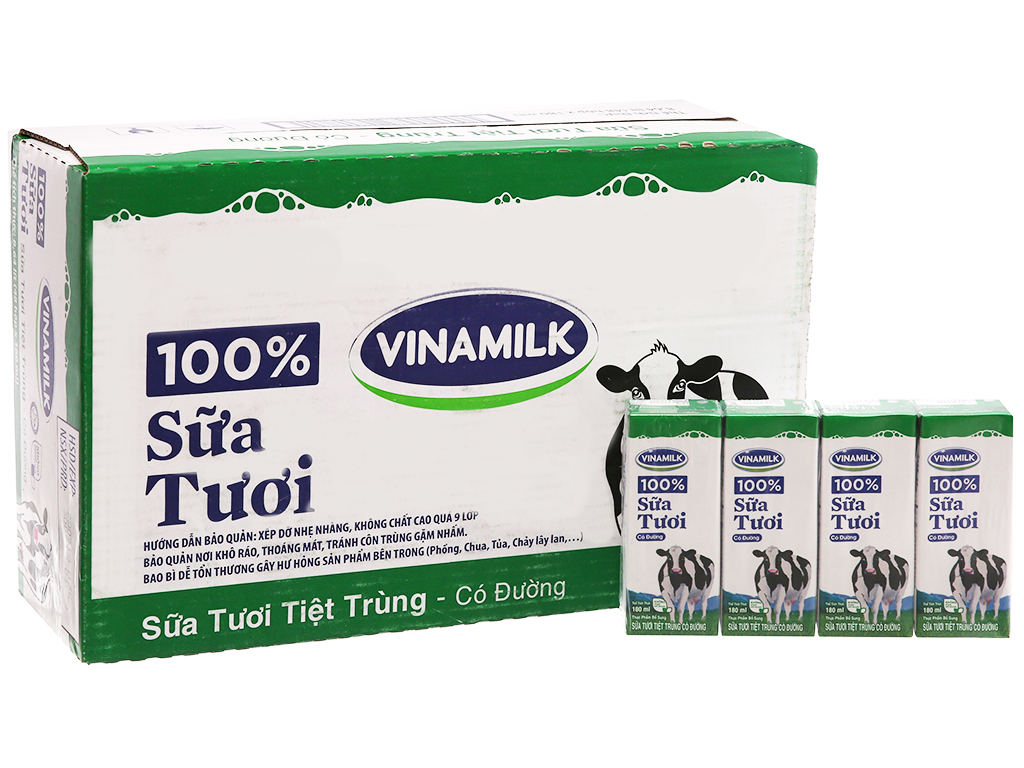 Các loại quả
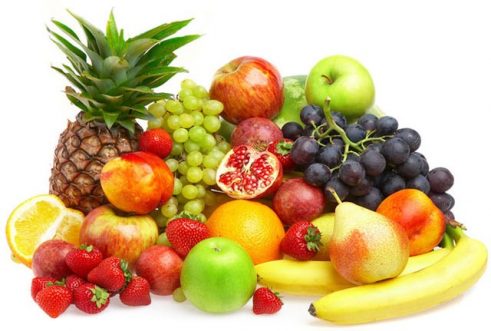 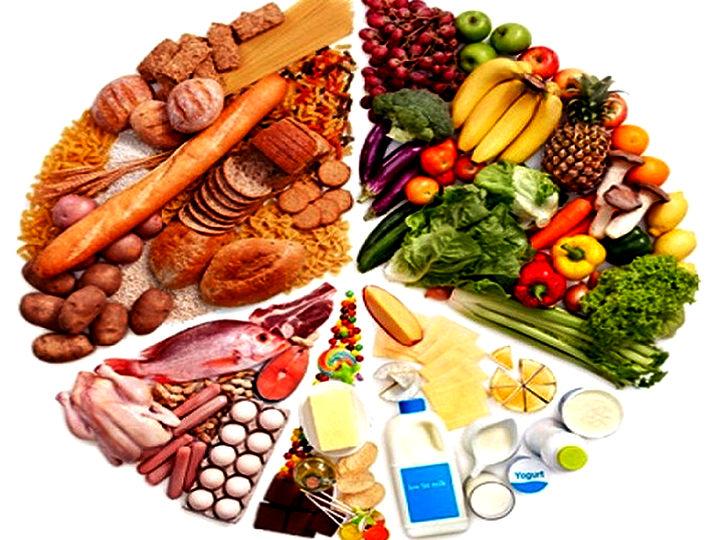 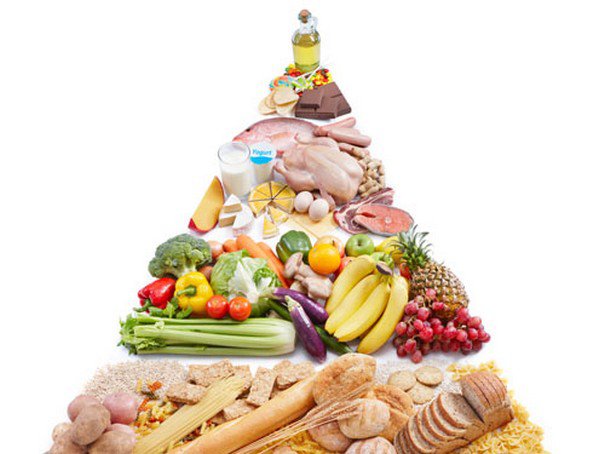 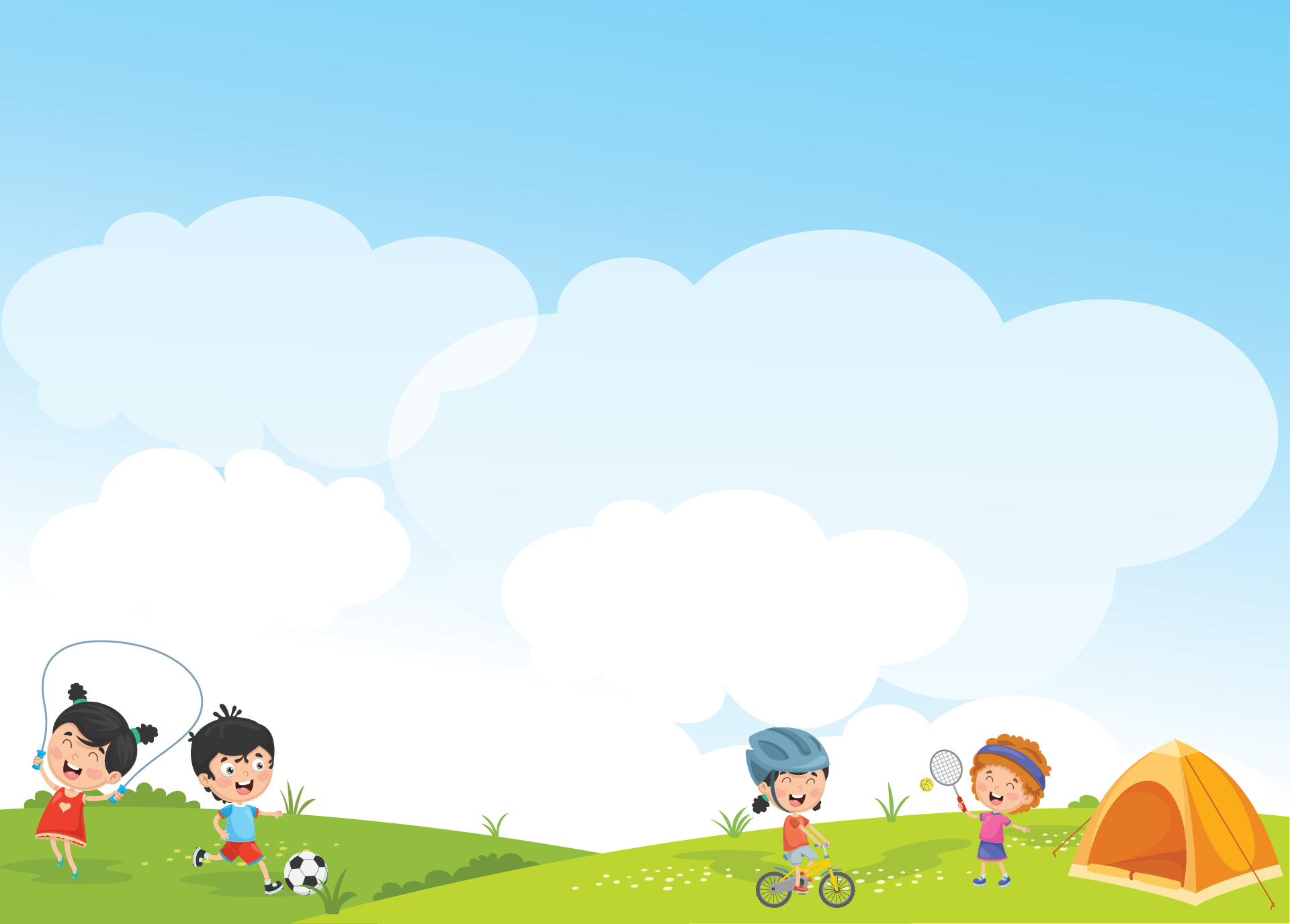